Hold a mirror up to nature
Kristin Brewe – Advertising Lecturer – University of West London
Students as Partners in Learning: Teaching & Learning Conference 2016
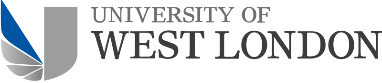 Students & “happy families”
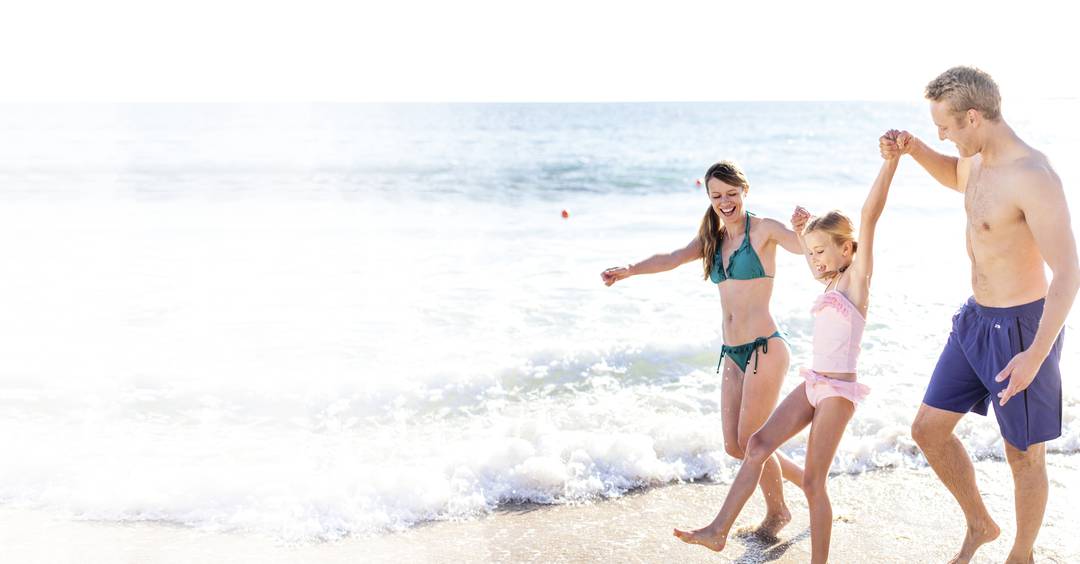 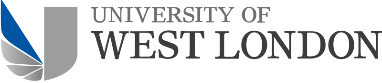 Still more “happy families”
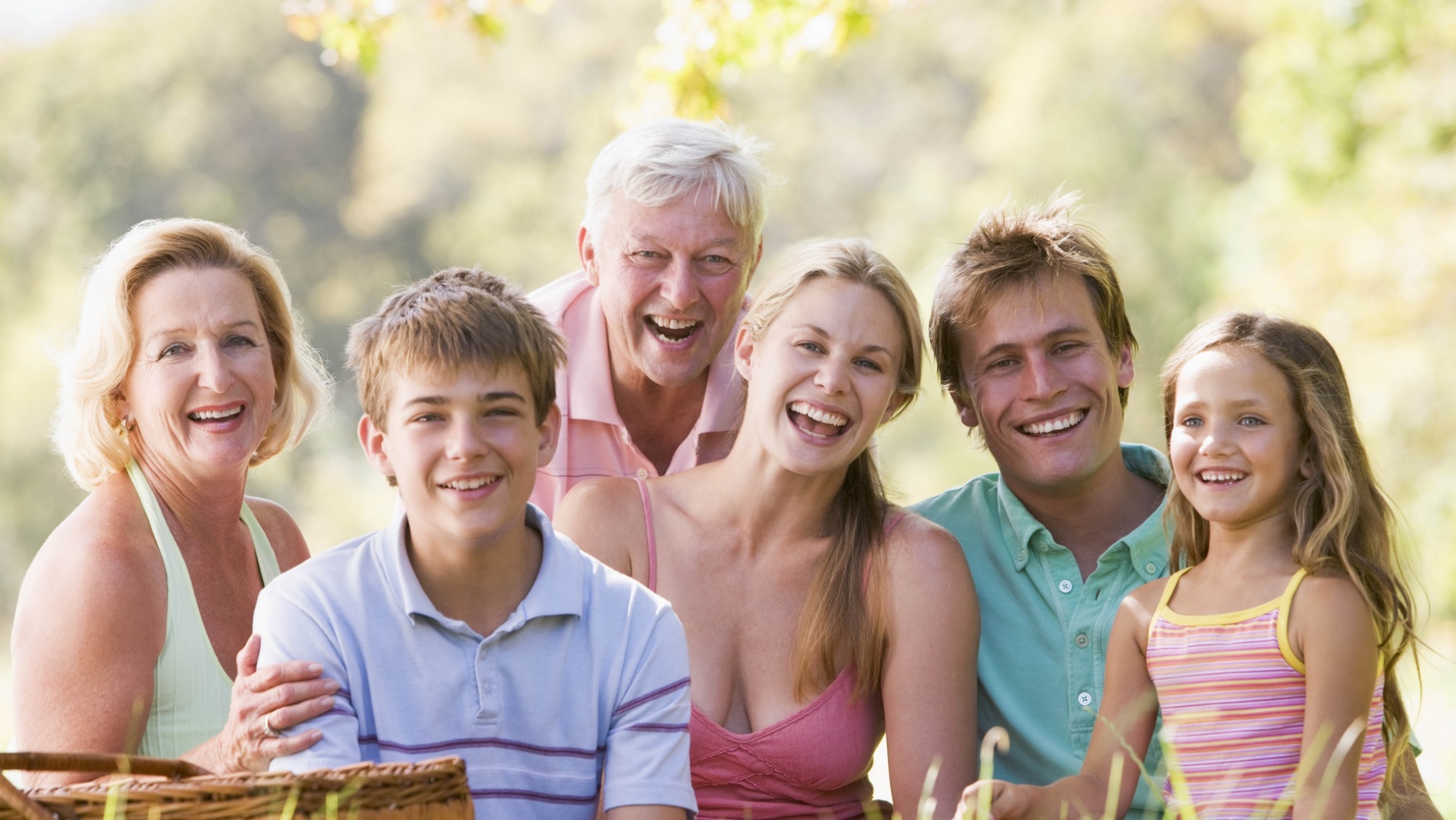 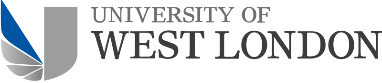 A distorted cultural mirror
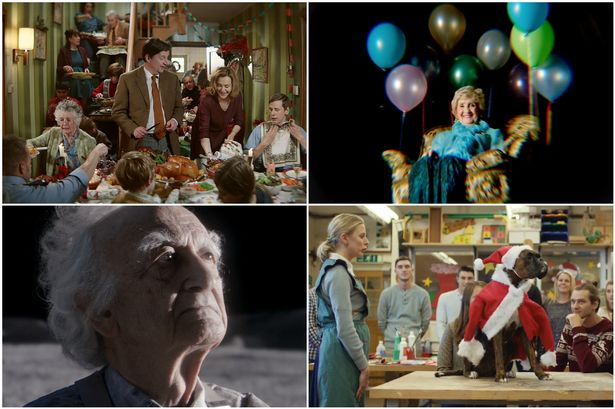 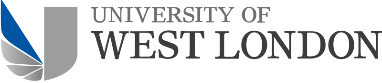 Industry challenge & response
2011
9 out of 10 people in advertising are white

Lack of women in leadership roles
2011 through 2015
Numerous industry initiatives
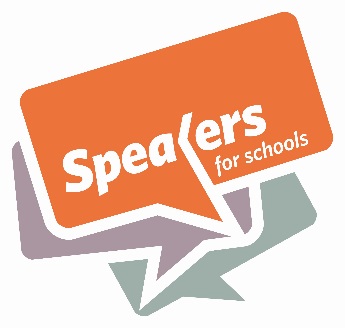 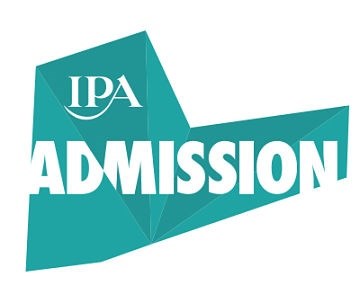 2015
9 out of 10 people in advertising are white

Lack of women in leadership roles
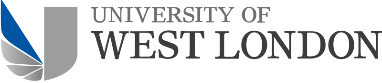 Sources: Institute for Practitioners in Advertising industry census data – 2011 & 2015
The medium is the message
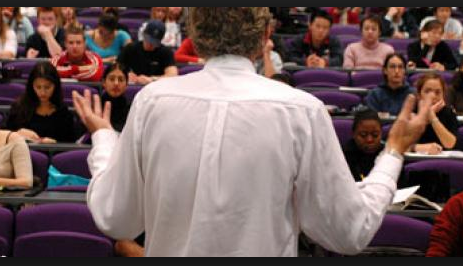 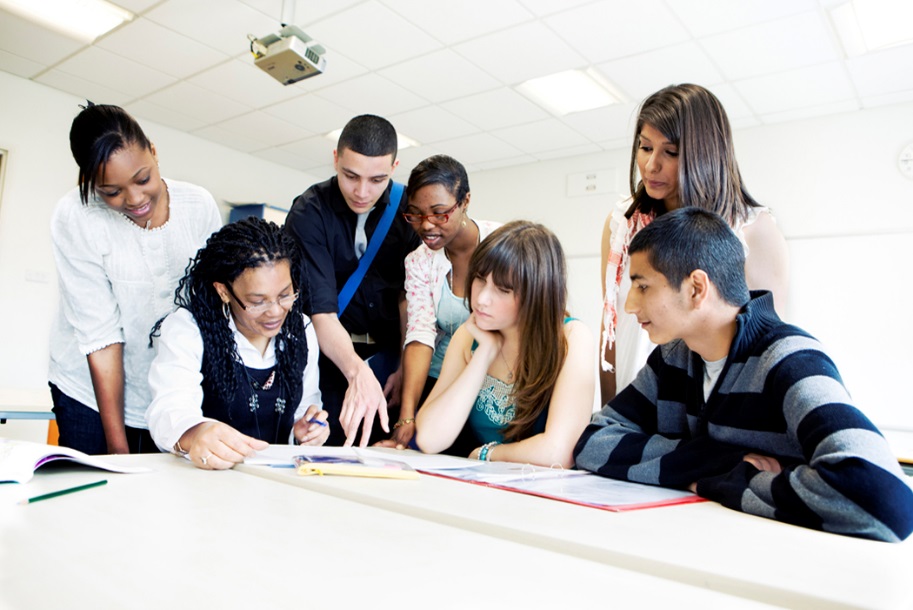 Exposure to dominant forms + traditional “authority” delivery = 
Dominant forms continue (Janks, 2000)
Collaborative task + 
Peer-led conversations = 
Critical literacy fostered(Sampson & Cohen, 2001; Bruffee, 1981)
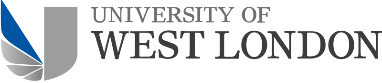 Goals of learning activity
See whether a student-led approach better teaches critical literacy 
Enhance engagement with class discussions, particularly for sensitive issues

Increase awareness and engagement with the topic of diversity in advertising
Develop understanding of why  advertising does not reflect our society 
Foster a sense of responsibility and ownership in students

Build confidence that change is possible
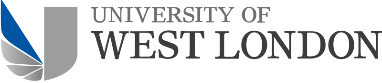 Peer learning diversity exercise
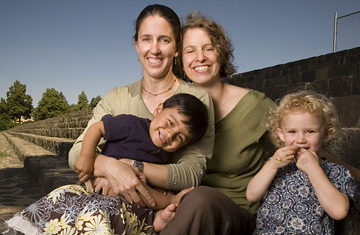 Divided into small groups
Provided with 5 scenarios 
Given a choice of specific images for each 
Had to choose 1 image unanimously for each
An advertising agency showcasing a creative director on its website who is the “ultimate decision-maker”
A high street bank ad featuring a “happy, healthy family”
A cosmetics company illustrating its tagline “Be Beautiful” in outdoor advertising
A male grooming brand’s print campaign illustrating the tagline “You’re the man.”
A leadership training course’s website showing a Chief Executive Officer, “the head of a company.”
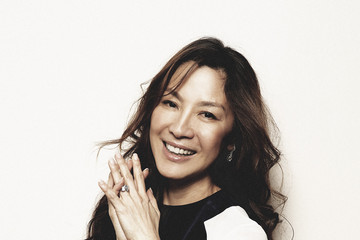 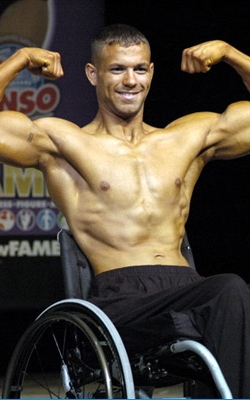 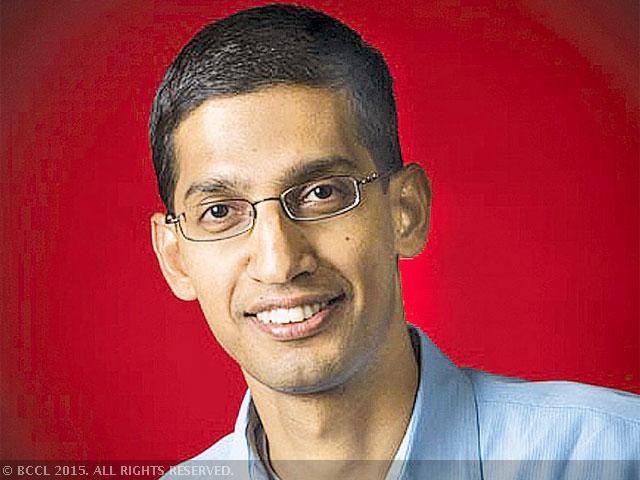 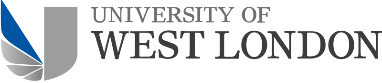 Key aspects of student discussion
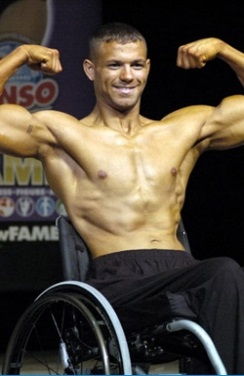 Thoughtful about their decisions and sensitive in their rationale
“The wheelchair adds a new dimension.” 
“Even if you don’t have legs, you can still be a man.”
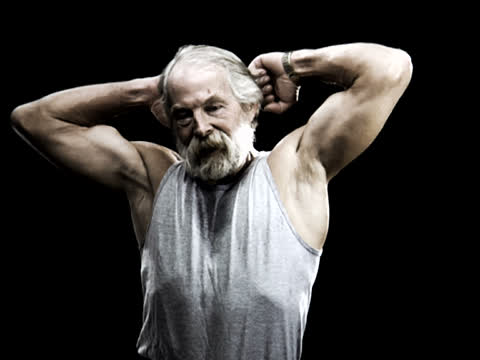 Coaching one another about tact & inclusion
Student A: “Some of us thought we should pick the old man…is he the man? It’s funny.”Student B: “But we didn’t pick that because we decided it’s making a joke we weren’t sure was necessary.”
Surprised by their own bias
“She’s the creative director?!”
“There’s no way she’s old enough to be a CEO! I guess I shouldn’t think that way.”
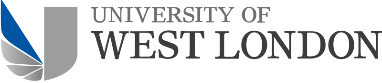 Enhanced engagement with class
Pre-activity
Post-activity
Q5: In class, I enjoy discussion a lot of topics with my classmates– including controversial ones.
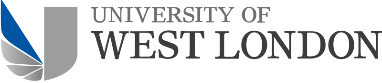 Sources: Pre and post activity classroom surveys March and April 2016; 12 respondents in pre, 16 in post. Rounding may cause slight  shifts in percentages.
More engagement with diversity
Pre-activity
Post-activity
Q6: In class, I wish we would discuss issues like diversity in advertising more.
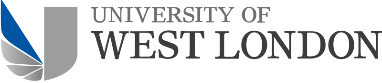 Sources: Pre and post activity classroom surveys March and April 2016; 12 respondents in pre, 16 in post. Rounding may cause slight  shifts in percentages.
More aware of ads’ non-reflection
Pre-activity
Post-activity
Q11: I notice people who look like my friends in advertising.
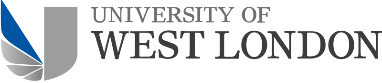 Sources: Pre and post activity classroom surveys March and April 2016; 12 respondents in pre, 16 in post. Rounding may cause slight  shifts in percentages.
Less certain we’re in the picture
Pre-activity
Post-activity
Q12: I see people who look like my family and me in advertising.
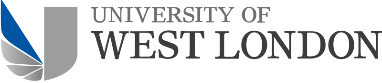 Sources: Pre and post activity classroom surveys March and April 2016; 12 respondents in pre, 16 in post. Rounding may cause slight  shifts in percentages.
More interest in how
Pre-activity
Post-activity
Q7: I am interested in how advertising and public relations influences our culture.
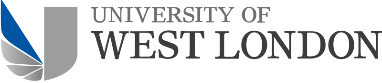 Sources: Pre and post activity classroom surveys March and April 2016; 12 respondents in pre, 16 in post. Rounding may cause slight  shifts in percentages.
Stronger sense of responsibility
Pre-activity
Post-activity
Q10: Advertisers have a responsibility to create messages that have positive social effects.
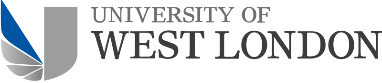 Sources: Pre and post activity classroom surveys March and April 2016; 12 respondents in pre, 16 in post. Rounding may cause slight  shifts in percentages.
Deeper interest in career
Pre-activity
Post-activity
Q2: I want to have a career in marketing, advertising, and/or public relations.
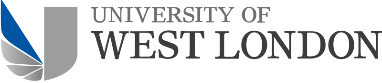 Sources: Pre and post activity classroom surveys March and April 2016; 12 respondents in pre, 16 in post. Rounding may cause slight  shifts in percentages.
Confidence somewhat shaken
Pre-activity
Post-activity
Q2: I am confident that I will someday be a leader in the creative communications field.
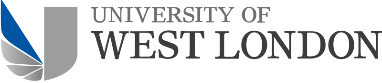 Sources: Pre and post activity classroom surveys March and April 2016; 12 respondents in pre, 16 in post. Rounding may cause slight  shifts in percentages.
In my partners’ words…
Change the world with ads in the future.
It’s a good idea to show diversity in advertising. Advertising should reflect reality. We have a stereotypical view of certain people.
Many companies are very white-washed. It is our job to change advertising.
I learned that people will sway towards easy, non-controversial options, especially in advertising. 
My responsibility is to stay true to myself and my own beliefs and express them regardless of consequences.
Diversity is still an issue in the advertising sector.
Change in the ad/PR world will happen soon.
Advertising needs to be more diverse.
Some answers provided in a free form comment box asking, “What did you learn?”
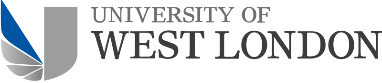 What did I learn?
Peer learning seems to better develop critical literacy and diversity awareness
Diversity-related peer exercises enhance overall class engagement  

Students understand the issue of diversity faster and more deeply in peer work
Understanding the social context of culture is easier in peer-led learning

Peer reinforcement of social norms inculcates a greater sense of responsibility

Student confidence can get shaken when confronting issues like diversity

Being self-reflective on my own classroom presence improves student learning
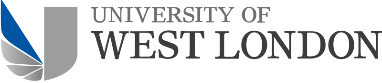 Next steps…
Hone exercise further based on findings from this trial run

Work with other educators to implement similar exercises and survey pre- and post
Develop similar critical literacy exercises that logically flow with curriculum for other modules

Work with industry bodies, like the IPA, to enhance their school outreach programmes’ content
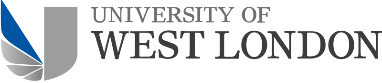 Thank you! Any questions?
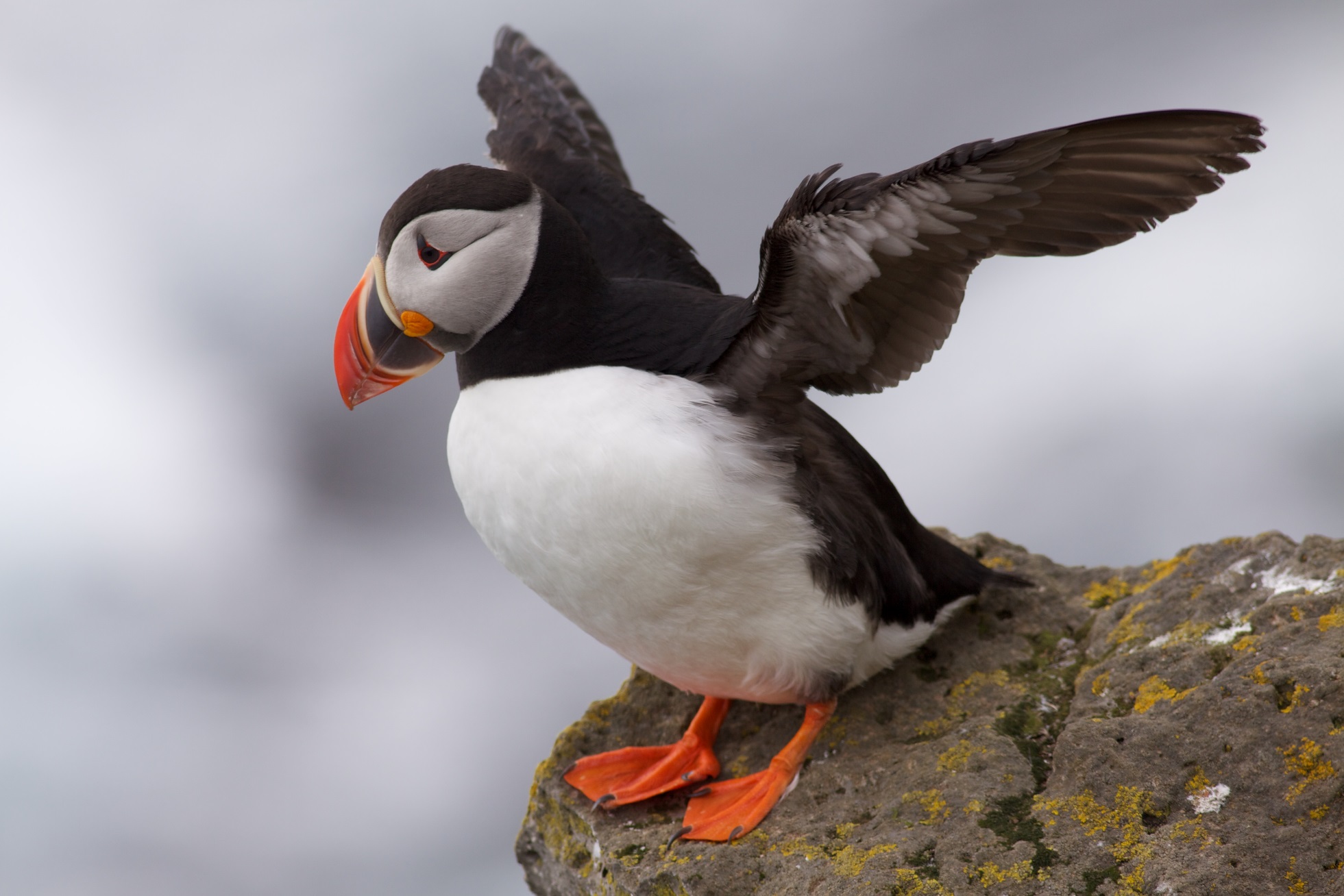